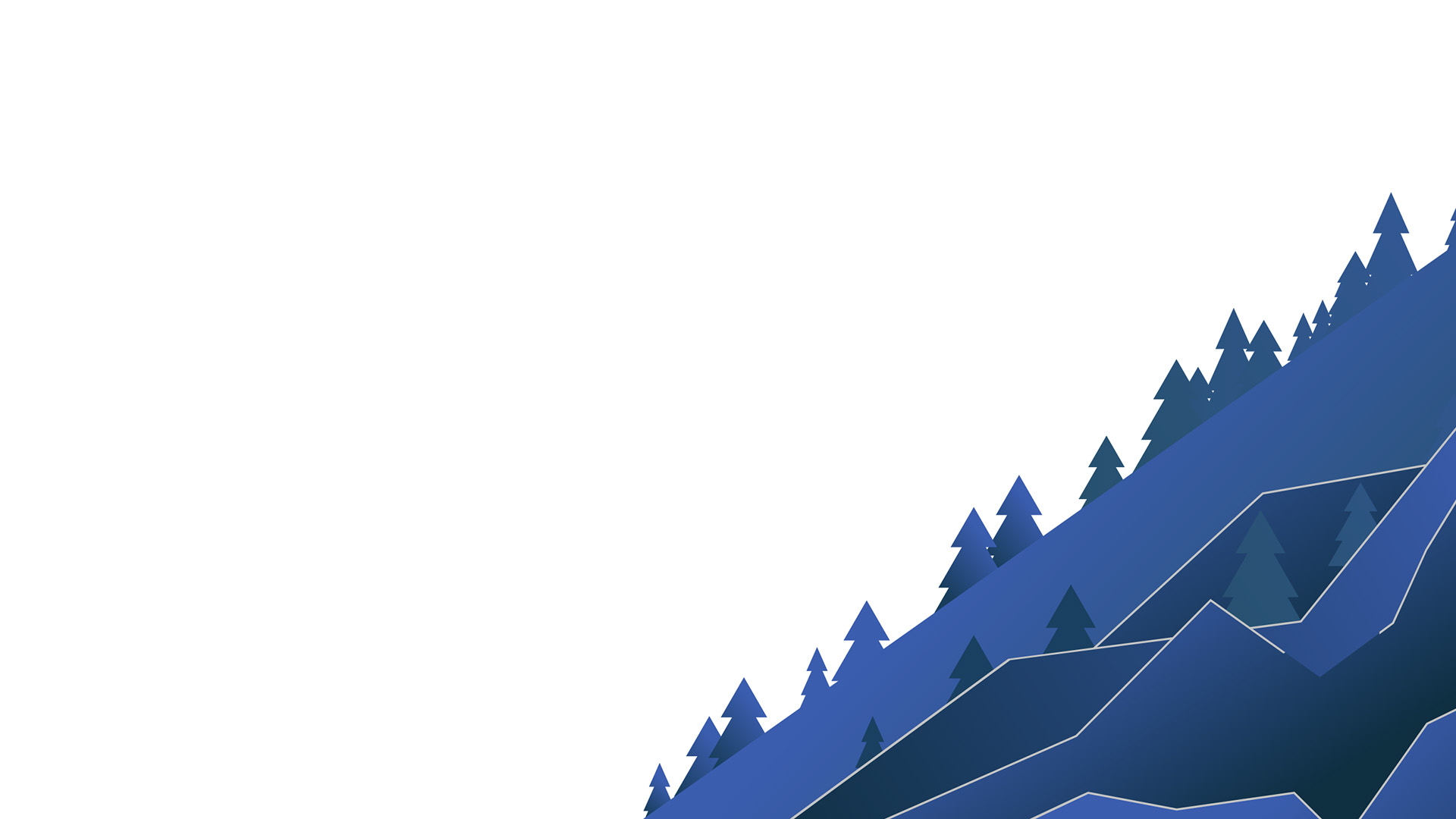 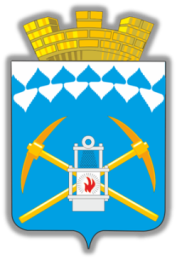 ПРОЕКТ
Управление архитектуры и градостроительства
Администрации Беловского городского округа

Оптимизация муниципальной услуги
«Согласование переустройства и (или)
Перепланировки помещения
в многоквартирном доме»
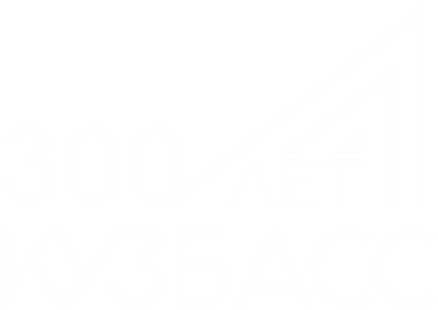 главный специалист МБУ «АПБ» г. Белово
Н.М. Никитченко
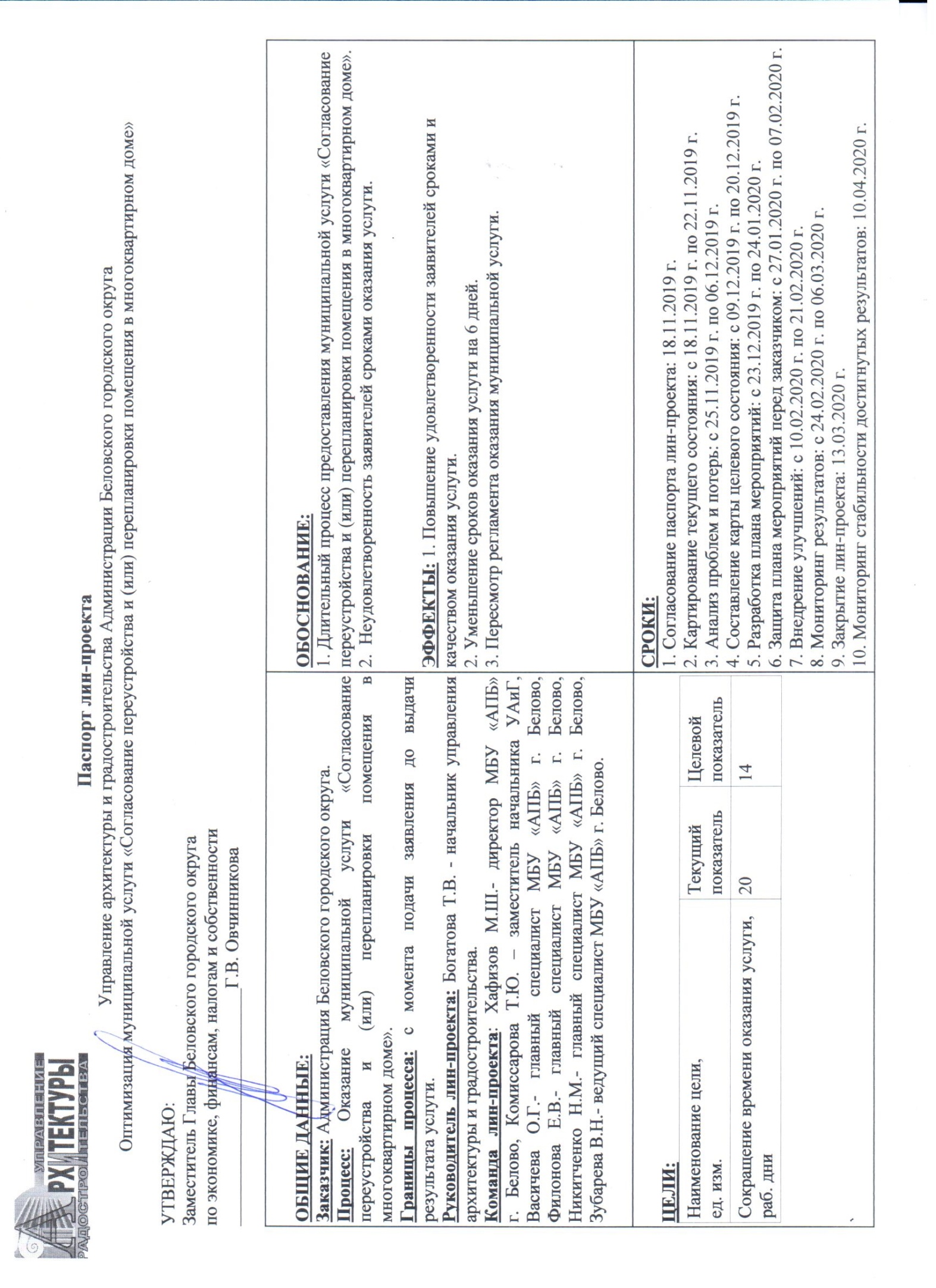 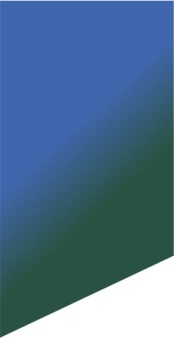 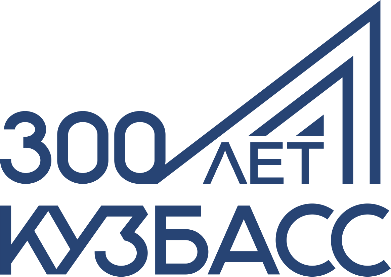 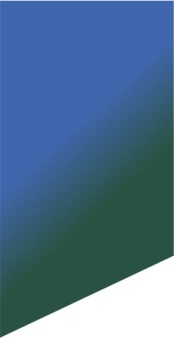 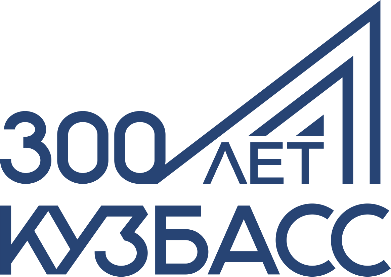 Руководитель проекта: 
Богатова Т.В. - начальник управления архитектуры и градостроительства
Команда проекта: 
Хафизов М.Ш. - директор МБУ «АПБ» г. Белово
Комиссарова Т.Ю. – заместитель начальника УАиГ
Васичева О.Г. - главный специалист МБУ «АПБ» г. Белово
Филонова Е.В. - главный специалист МБУ «АПБ» г. Белово
Никитченко Н.М. - главный специалист МБУ «АПБ» г. Белово
Зубарева В.Н.- ведущий специалист МБУ «АПБ» г. Белово
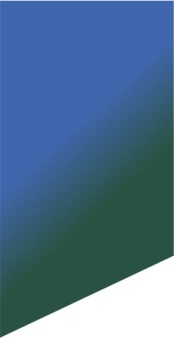 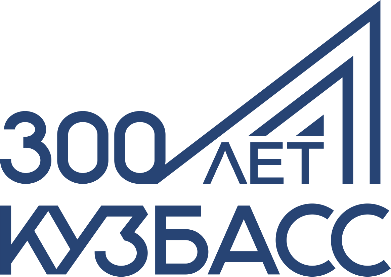 Карта текущего состояния проекта
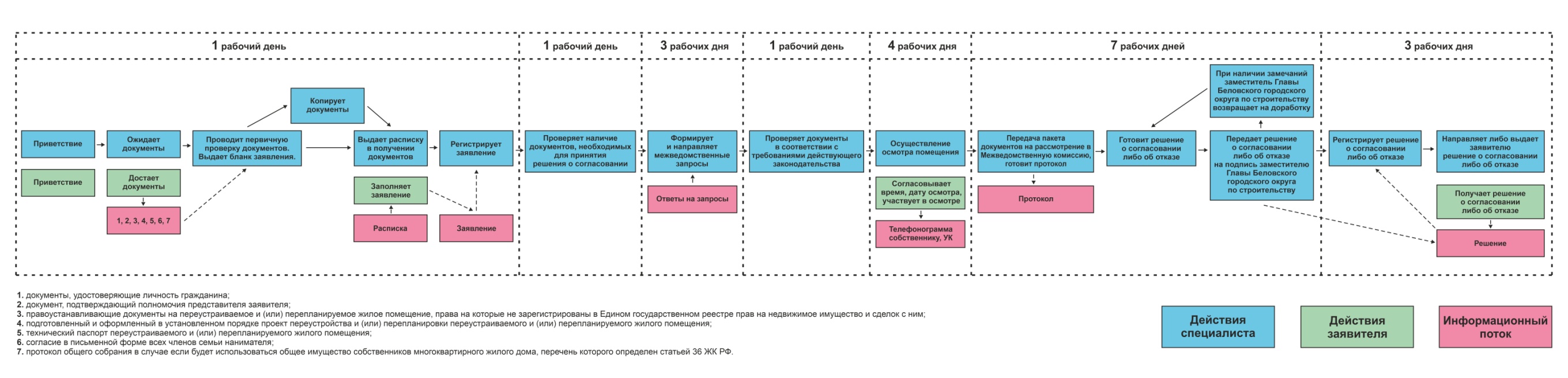 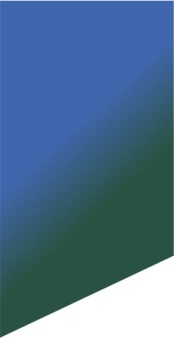 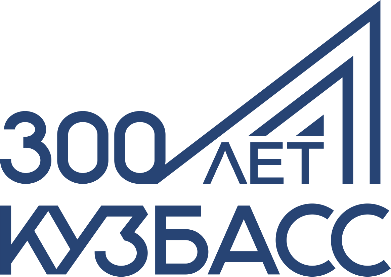 Определение проблем
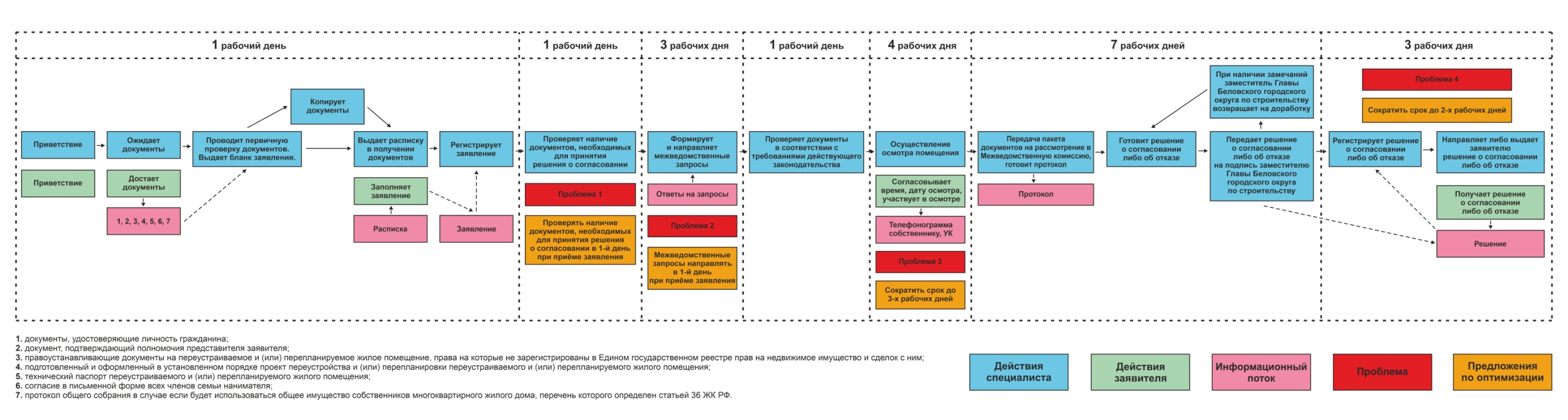 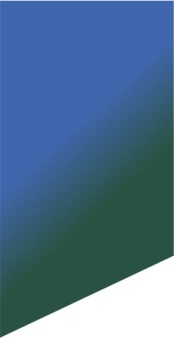 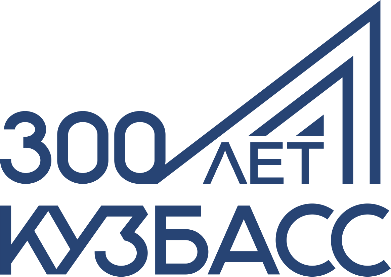 Решение проблем
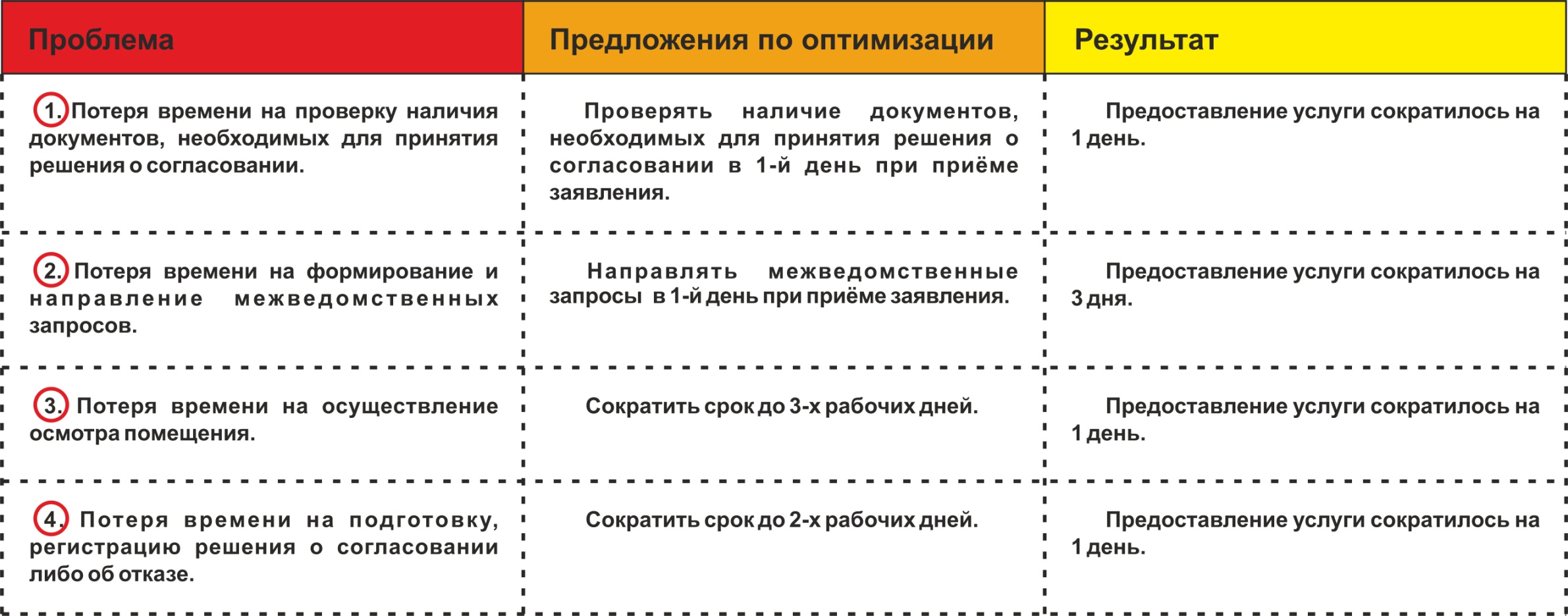 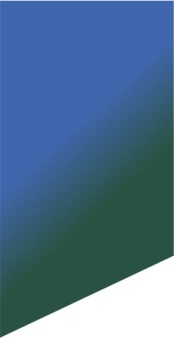 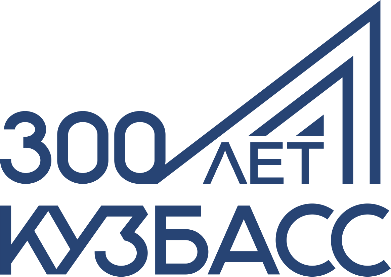 Карта целевого состояния проекта
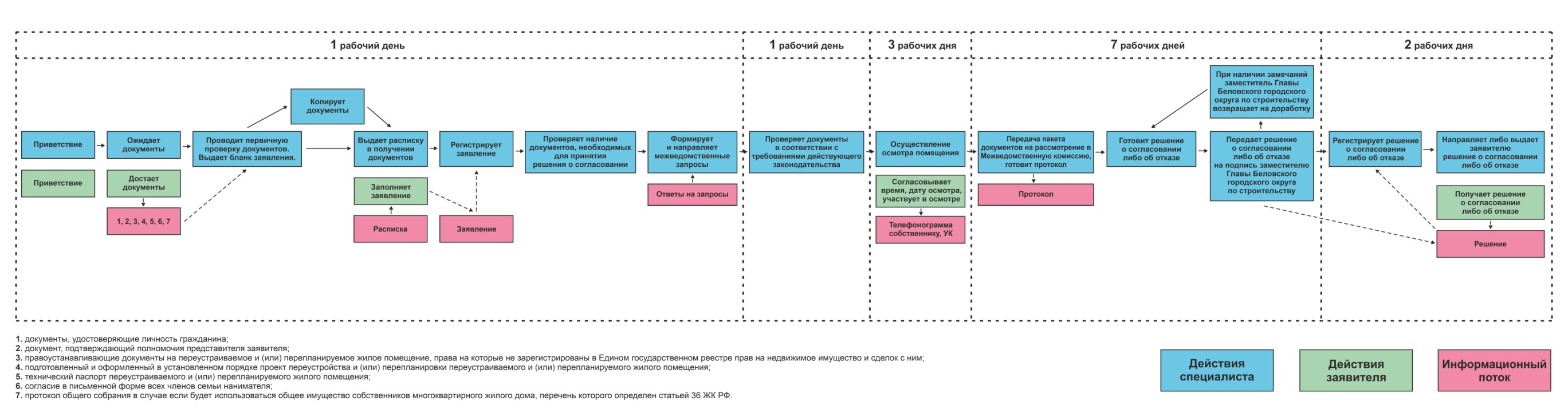 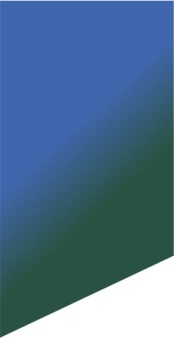 Результат в рамках достижения целей и эффектов
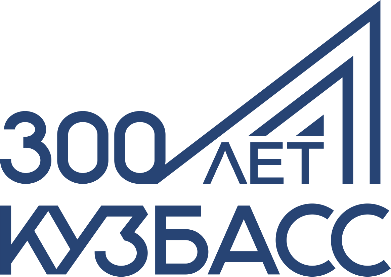 Цель: сокращение времени оказания услуги
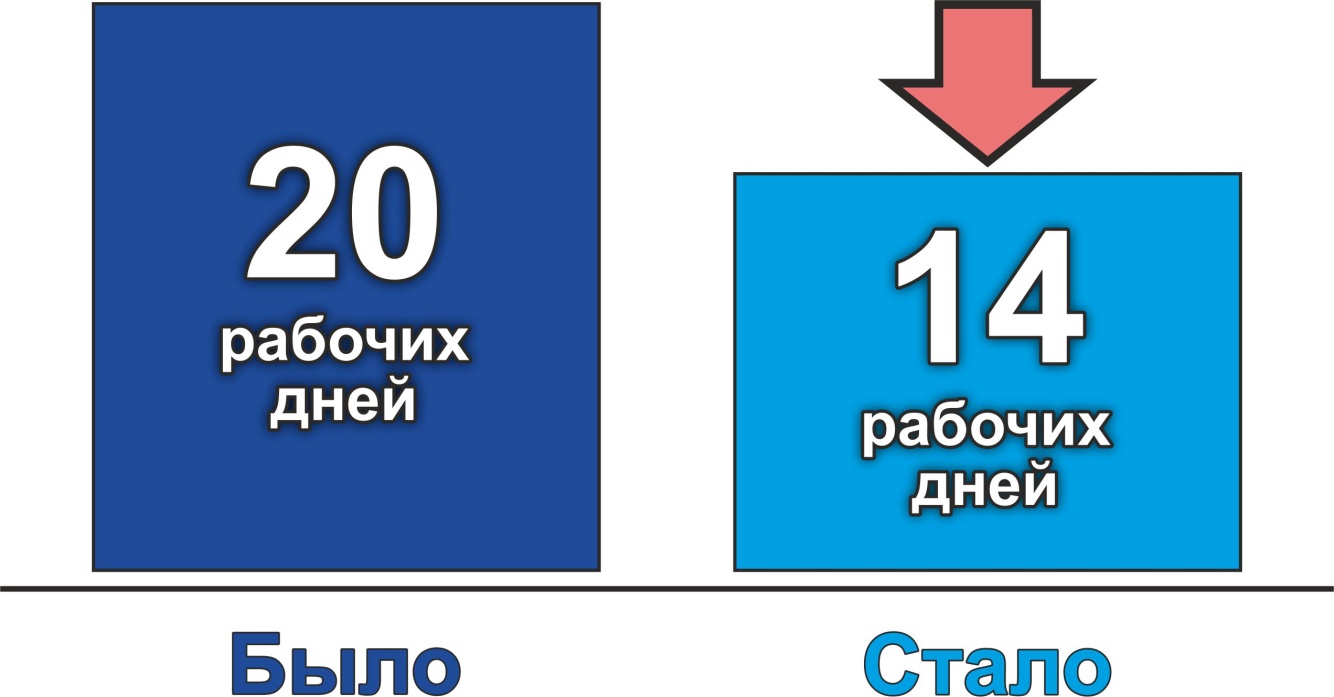 Эффекты: - повышение удовлетворенности заявителей сроками и                качеством оказания услуги;
                  - уменьшение сроков оказания услуги на 6 дней;
                  - пересмотр регламента оказания муниципальной услуги.
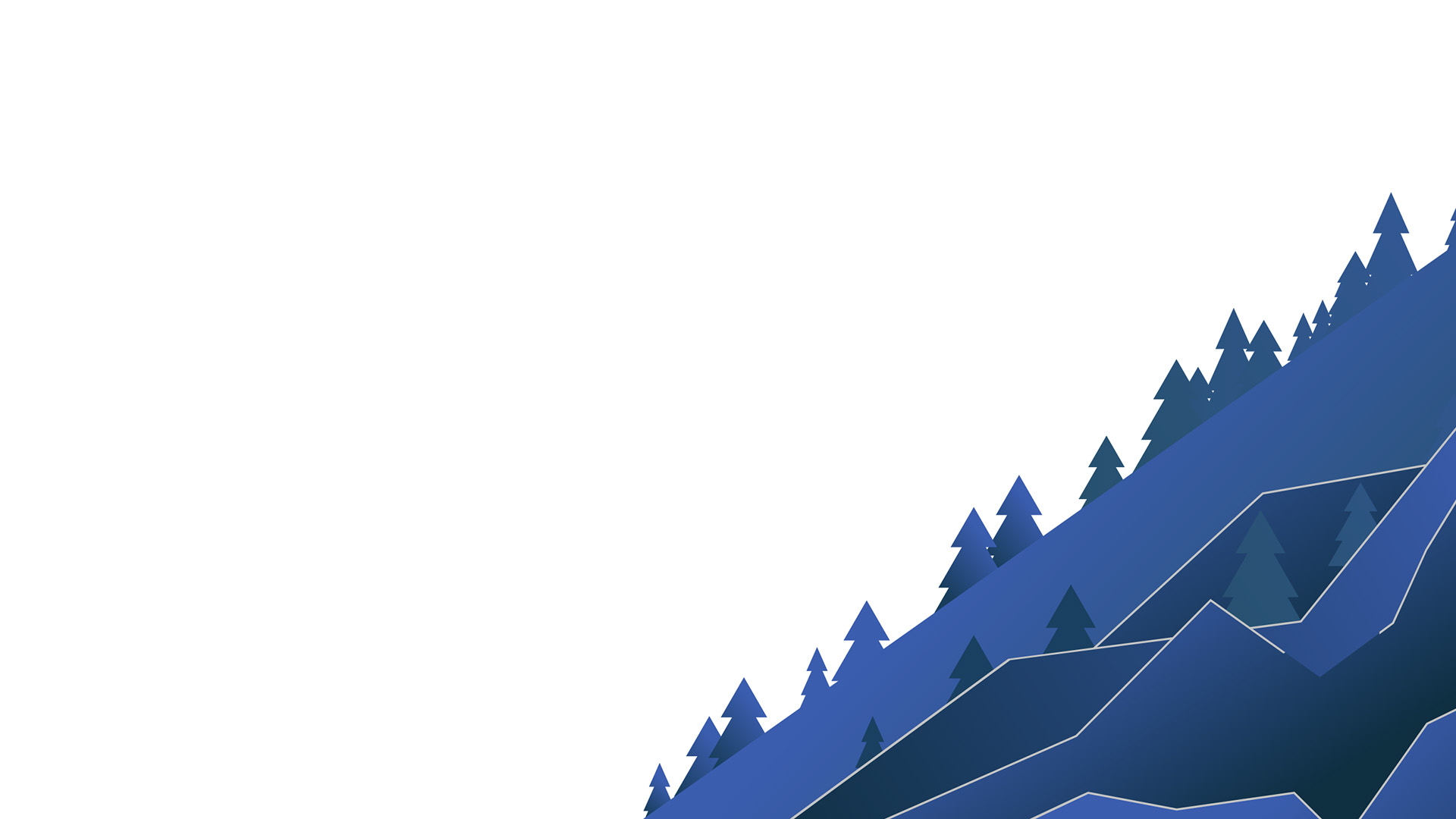 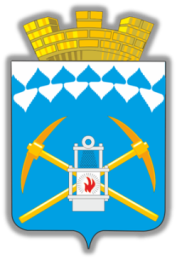 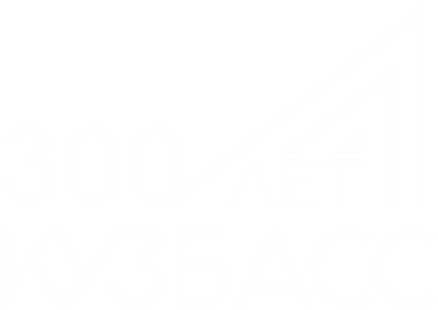 Спасибо за внимание!